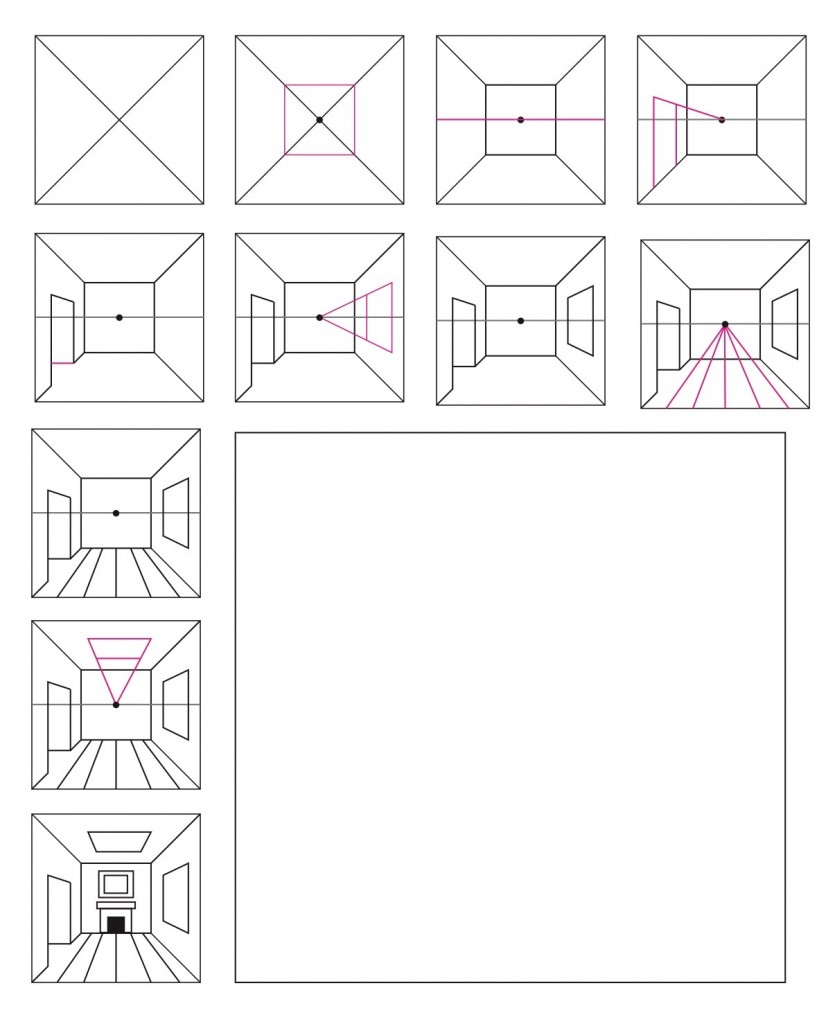 Knowledge Organiser Year 6 Art: One-Point Perspective Drawing
Concept: 3D form and perspective
One-point perspective – building shapes
One-point perspective with horizon line
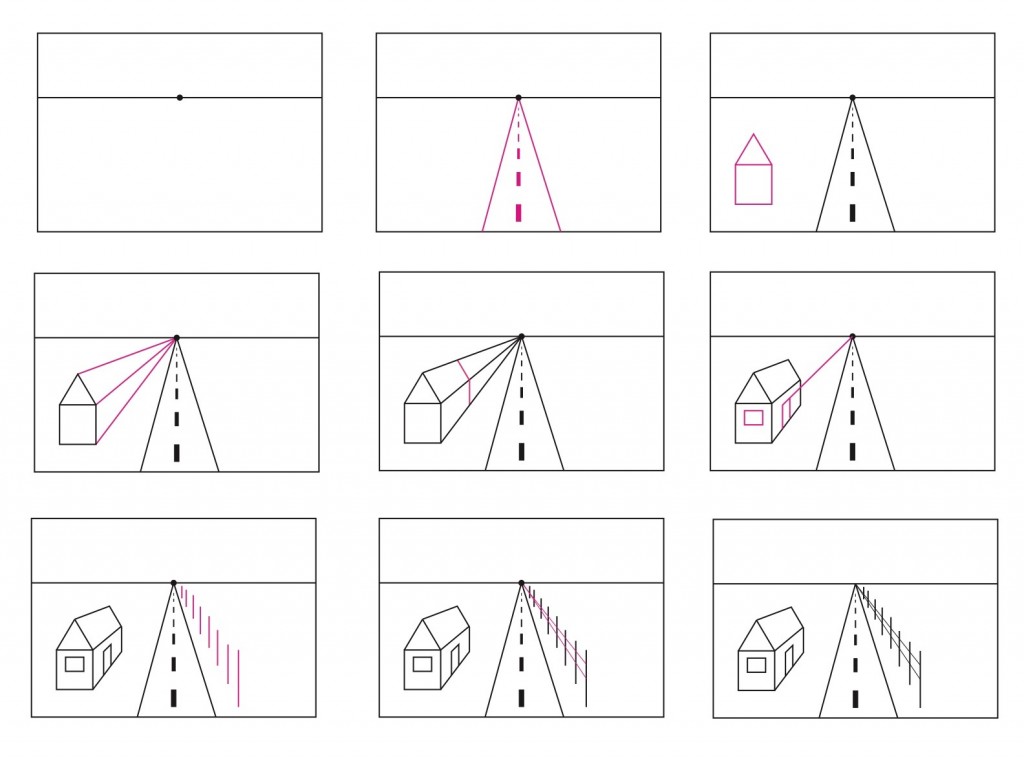 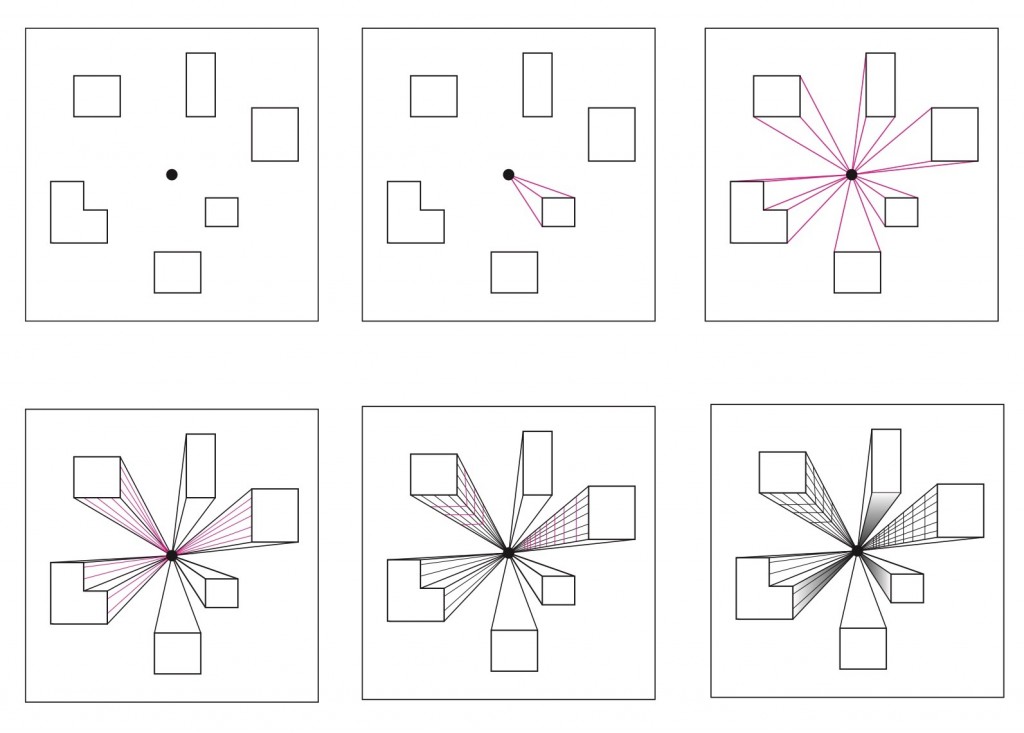 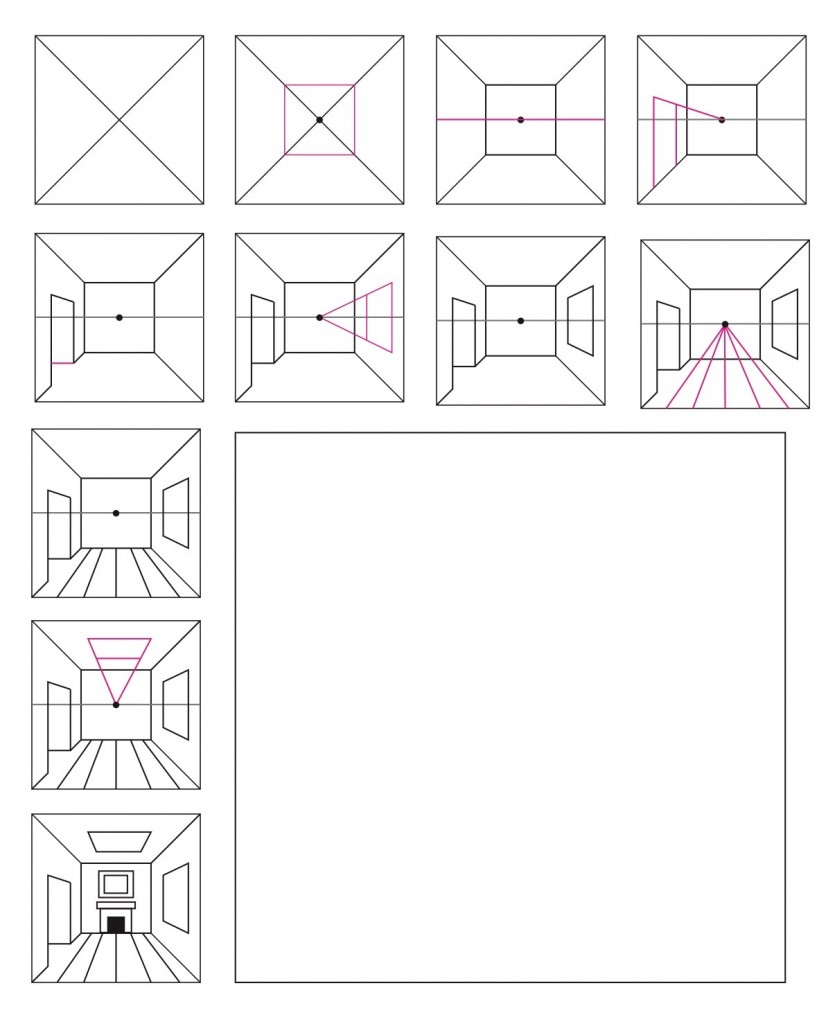 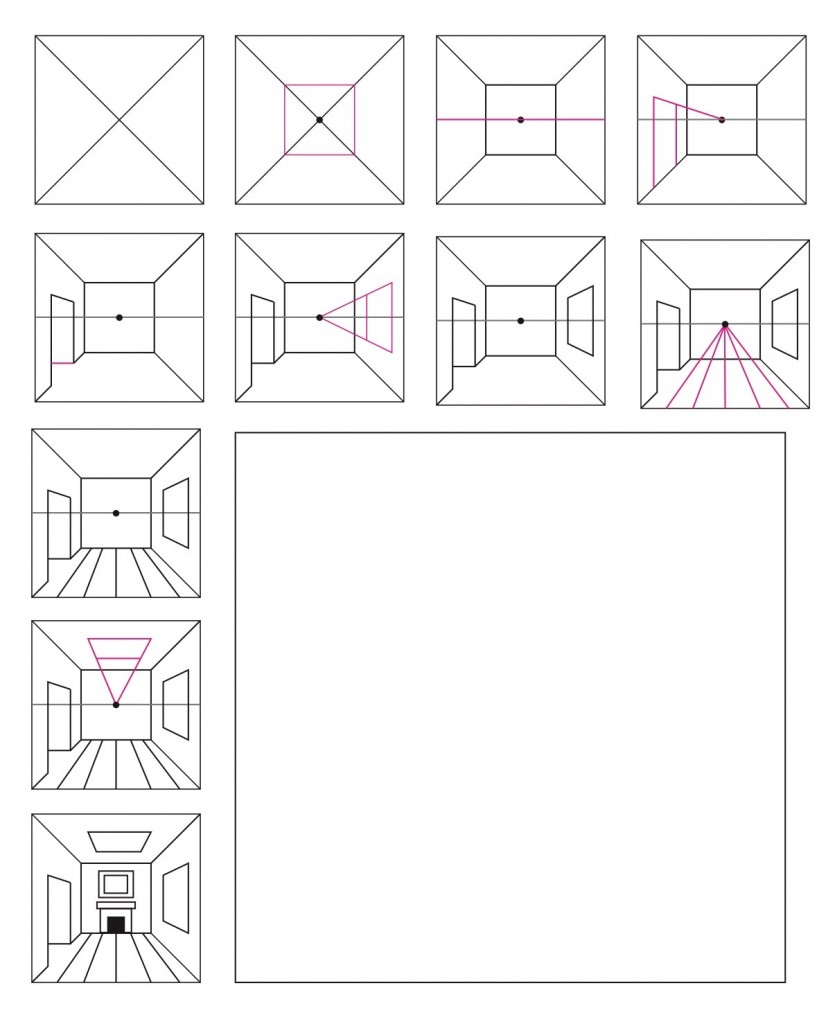 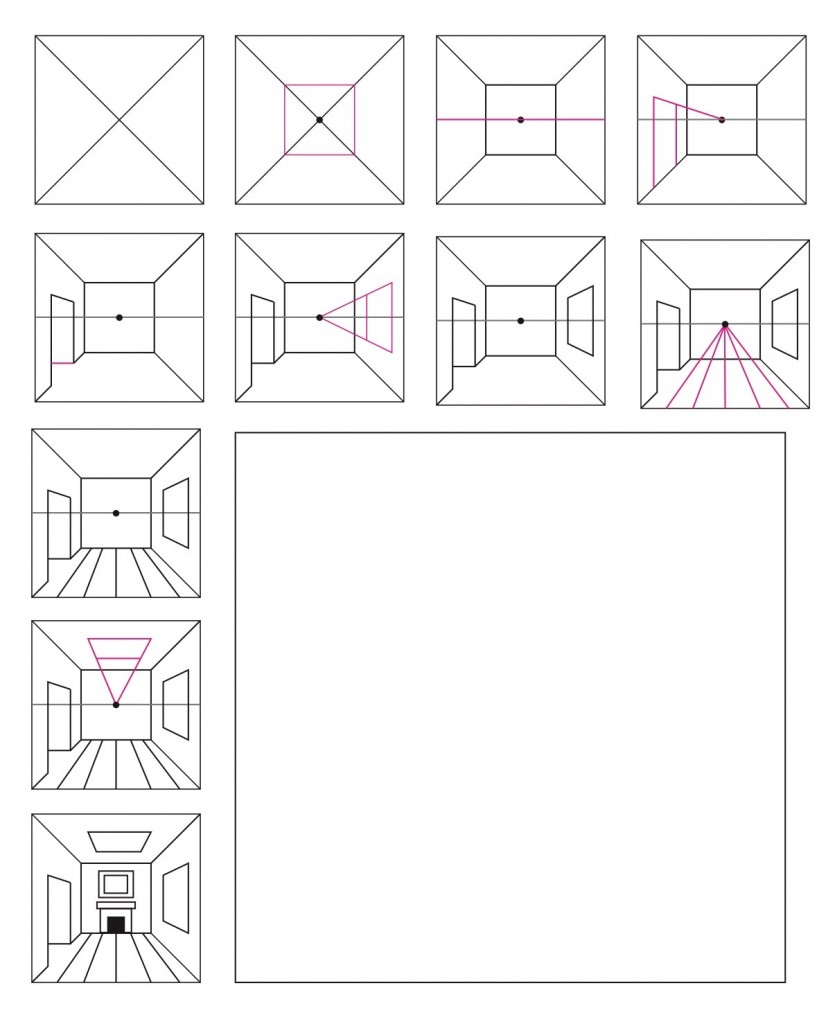 One-point perspective – room scene
Example one-Point perspective paintings
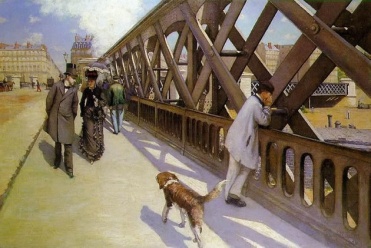 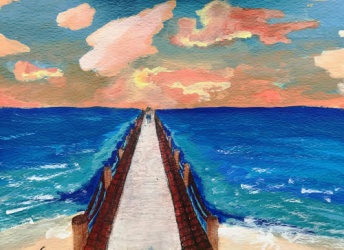 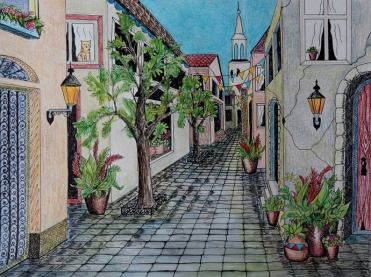 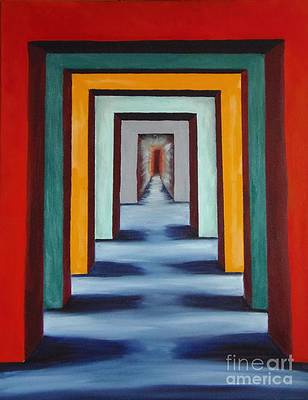 Example final pieces
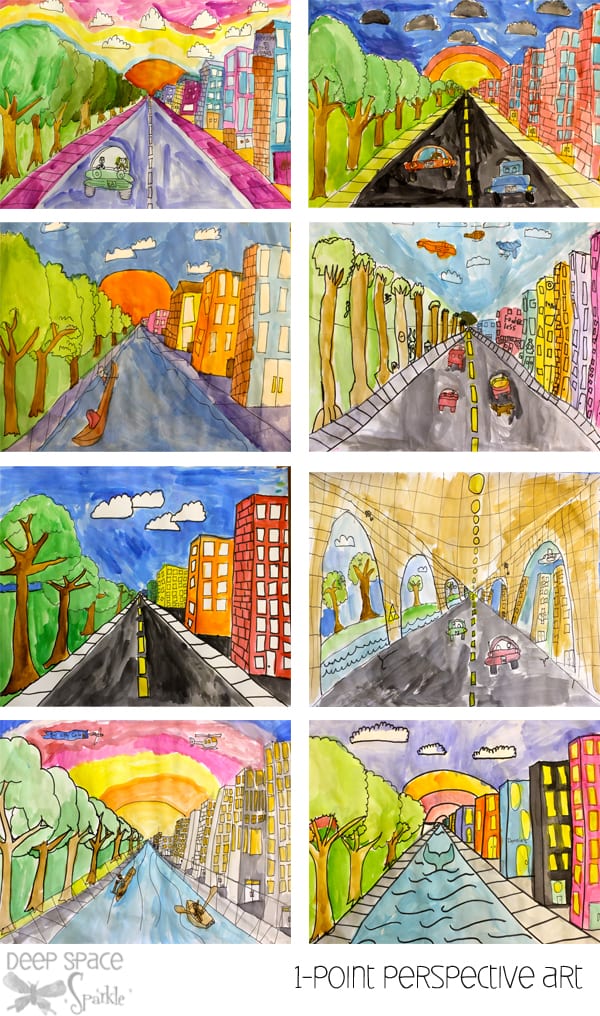 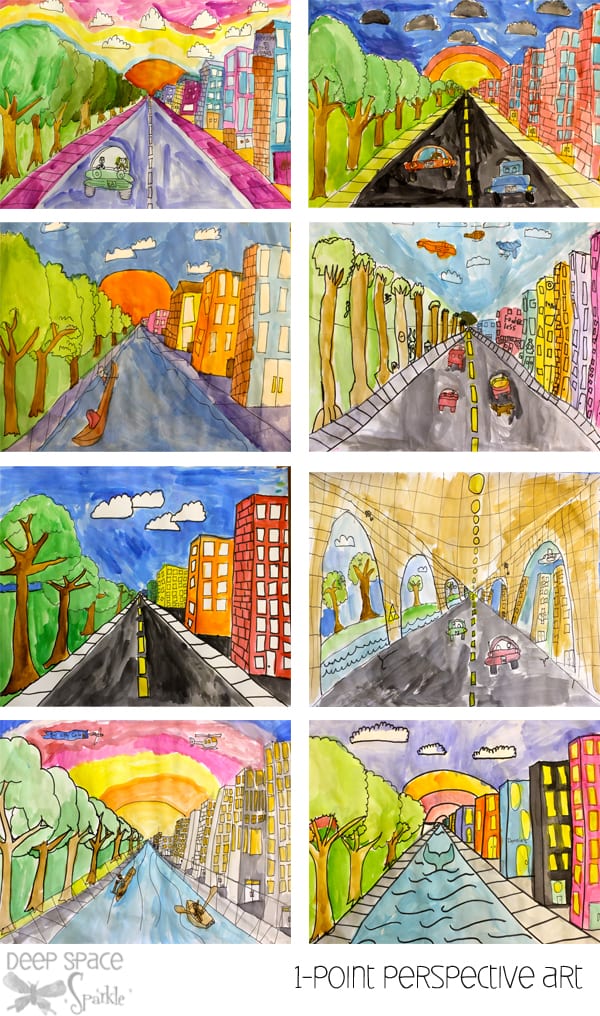 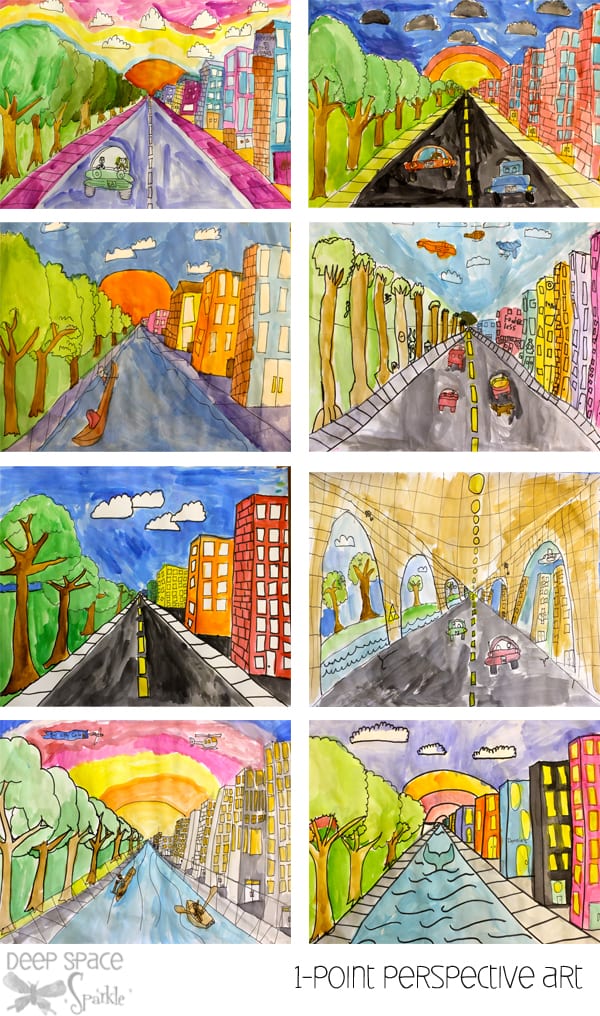 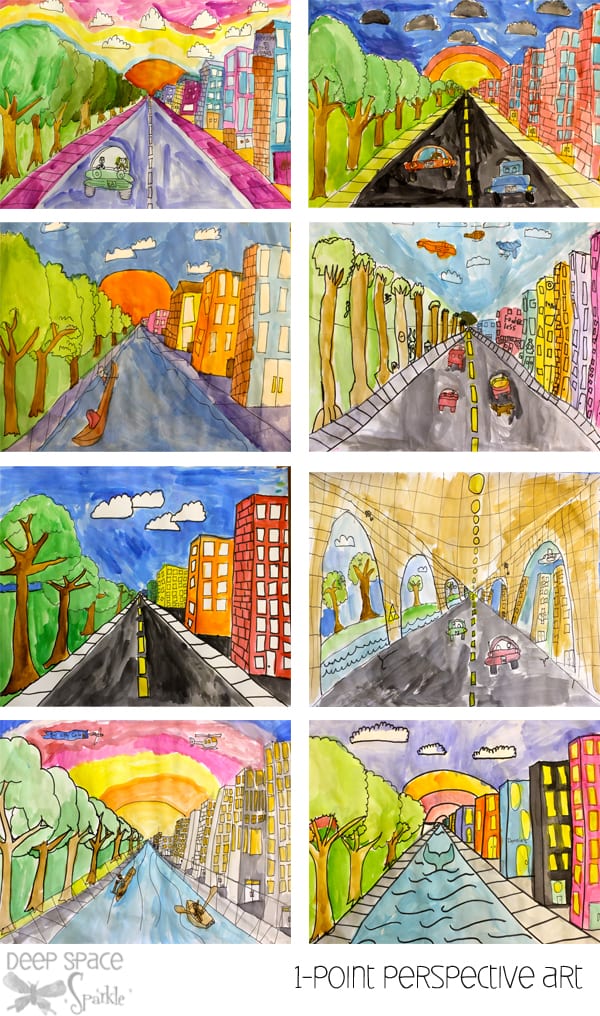